January, 2016
Single Stream Pilots in UL MU MIMO
Date: 2016-01-15
Authors:
Slide 1
Ron Porat, Broadcom, et. al.
January, 2016
Authors (continued)
Ron Porat, Broadcom, et. al.
Slide 2
January, 2016
Authors (continued)
Ron Porat, Broadcom, et. al.
Slide 3
January, 2016
Authors (continued)
Ron Porat, Broadcom, et. al.
Slide 4
January, 2016
Authors (continued)
Ron Porat, Broadcom, et. al.
Slide 5
January, 2016
Authors (continued)
Ron Porat, Broadcom, et. al.
Slide 6
January, 2016
Authors (continued)
Ron Porat, Broadcom, et. al.
Slide 7
January, 2016
Authors (continued)
Ron Porat, Broadcom, et. al.
Slide 8
January, 2016
Authors (continued)
Ron Porat, Broadcom, et. al.
Slide 9
January, 2016
Authors (continued)
Ron Porat, Broadcom, et. al.
Slide 10
January, 2016
Introduction
The current SFD supports single stream pilots for SU, DL/UL OFDMA and DL MU-MIMO transmissions

In this contribution we investigate the performance of single stream pilots for UL MU-MIMO, show that it performs well and propose to add support for this option
Slide 11
Ron Porat, Broadcom, et. al.
January, 2016
Proposal
Support single stream pilots in UL MU MIMO transmissions also
Apply pilot modulation during HE-LTF exactly as in UL MU-MIMO payload 
Same implementation at the STA 
Same implementation at the AP for UL MU-MIMO LTF and payload 

CFO Estimation high level
Step 1: Estimate channel on pilot tones
On each pilot, interpolate channel estimates from neighboring tones
Step 2: Use channel estimate on pilots to estimate the phases on two HE-LTF symbols. Difference in phases is an estimate of the CFO.
More details in appendix

AP uses 1 bit in the trigger frame to indicate its preference between single stream pilots and orthogonal masking sequences for CFO estimation
No additional implementation burden at STA over today: spec framework mandates transmission of both masking sequences (for UL MU) and single stream pilots (for SU, DL/UL OFDMA, DL MU MIMO)
Slide 12
Ron Porat, Broadcom, et. al.
January, 2016
Simulation scenario
AP: 	8 antennas
STA: 	6 STAs with CFO = ± 400 Hz
Channel:	11nD
Timing offset: uniformly from [0, 800] ns
CSD:	[0 400 200 600 350 650] ns
RF Impairments


LTFs: 2X & 4X
MCS: 7 & 9
Slide 13
Ron Porat, Broadcom, et. al.
January, 2016
Results: 2X LTF
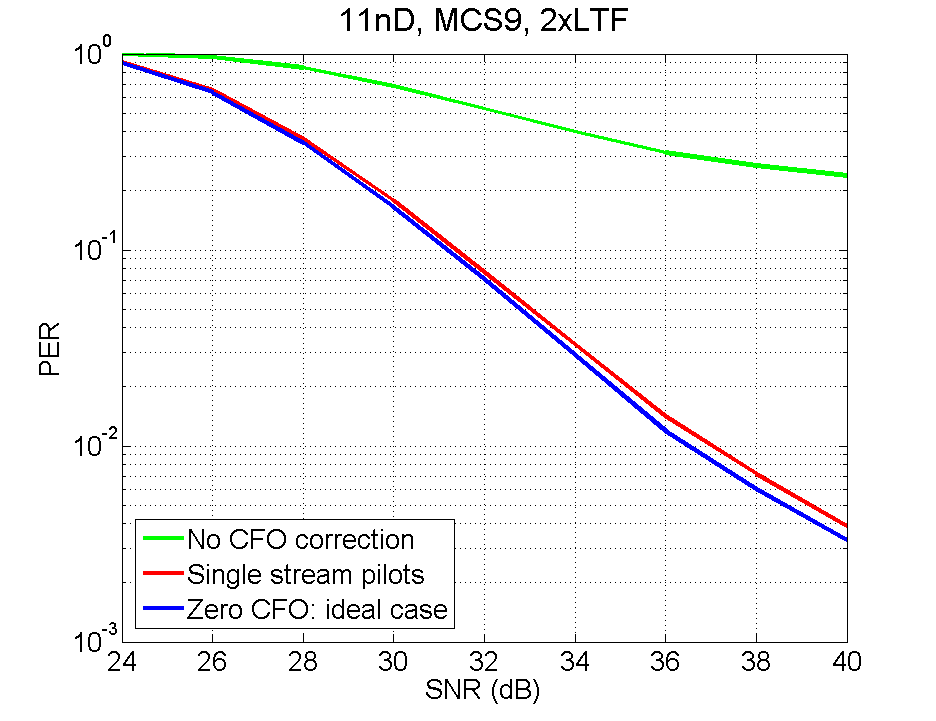 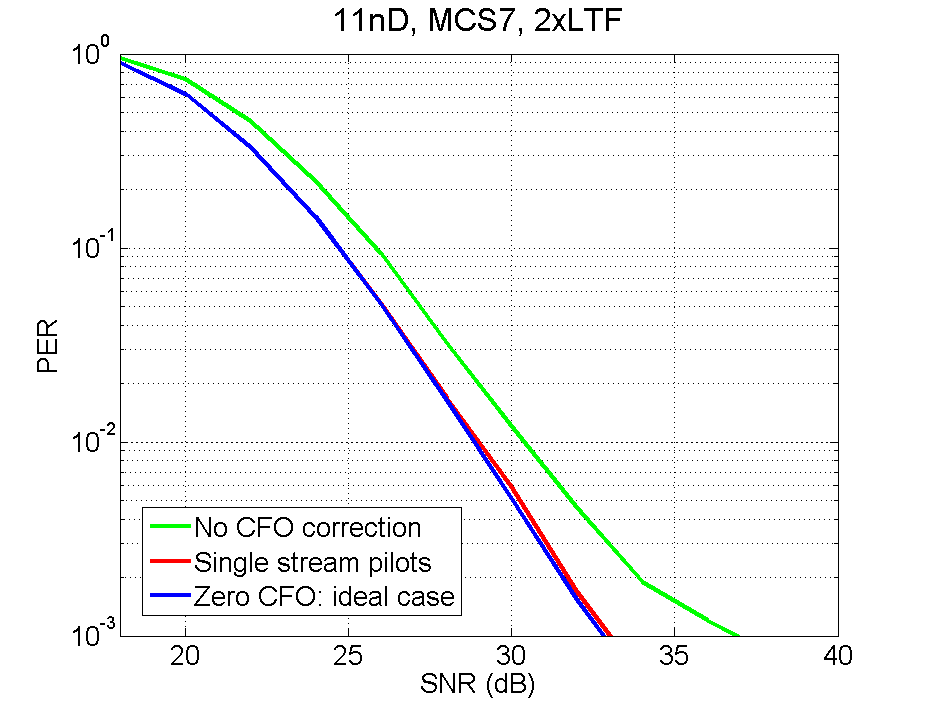 Correction with single stream pilots is very close to the ideal case of zero CFO
Slide 14
Ron Porat, Broadcom, et. al.
January, 2016
Results: 4X LTF
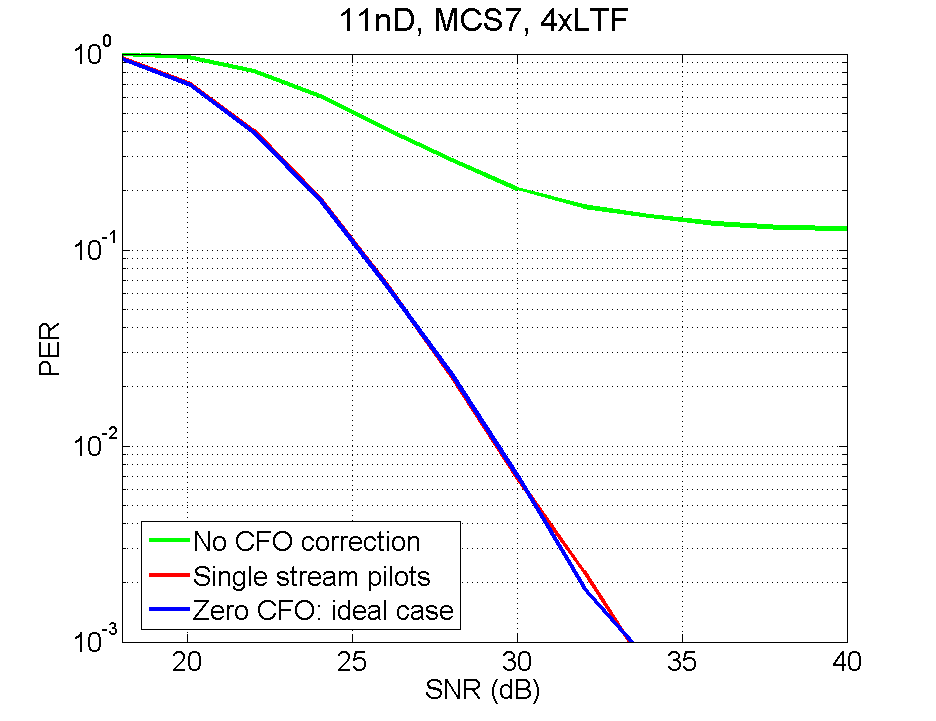 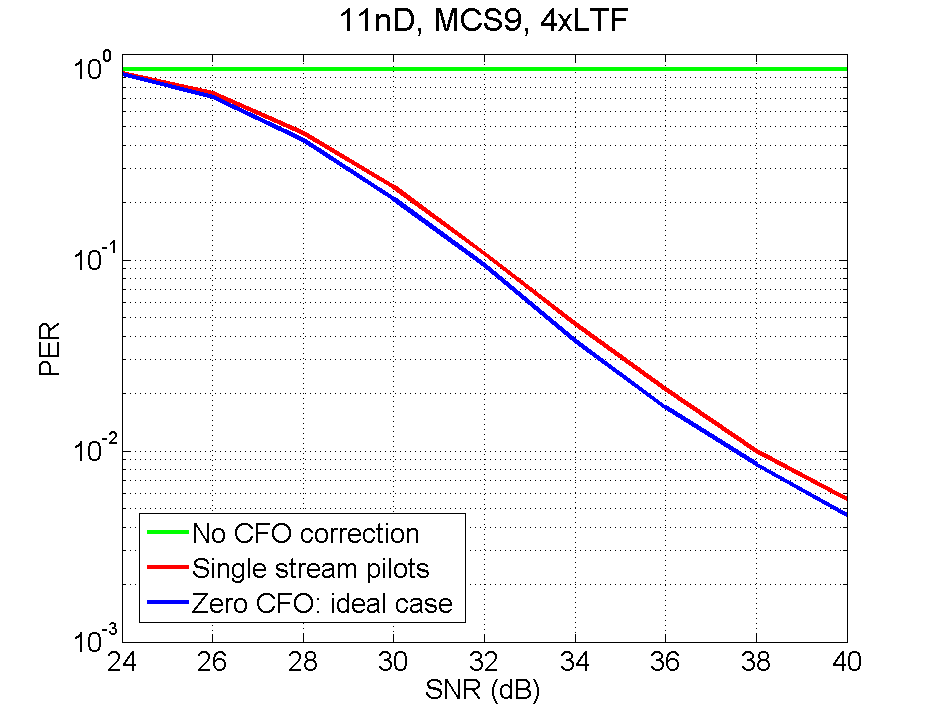 Correction with single stream pilots is very close to the ideal case of zero CFO
Slide 15
Ron Porat, Broadcom, et. al.
January, 2016
Conclusion
Propose to add single stream pilots in UL MU MIMO transmissions
STA already supports single stream pilots
Performs well in challenging scenarios
AP uses 1 bit in the trigger frame to indicate its preference between single stream pilots and orthogonal masking sequences for CFO estimation
No additional implementation burden relative to today
STA needs to transmit masking sequences on LTFs (UL MU) and pilots (for SU, DL/UL OFDMA, DL MU)
AP needs to handle single stream pilots even in UL MU during payload decoding
Slide 16
Ron Porat, Broadcom, et. al.
January, 2016
SP #1
Do you support the following change/additions to the SFD:

For UL MU MIMO transmissions, support of single stream pilots and masking the LTF sequence of each spatial stream by a distinct orthogonal code is mandatory at the transmitter side (non AP STA). 
The trigger frame shall use 1 bit to indicate whether the UL MU MIMO transmission following it uses single stream pilots or a mask on each spatial stream of the LTF sequence by a distinct orthogonal code. 
 







Yes 
No 
Abs
Slide 17
Ron Porat, Broadcom, et al.
January, 2016
Appendix 1: Algorithm
Slide 18
Ron Porat, Broadcom, et al.
January, 2016
Appendix 1: Algorithm
Slide 19
Ron Porat, Broadcom, et al.